Cliquer sur Premier Degré
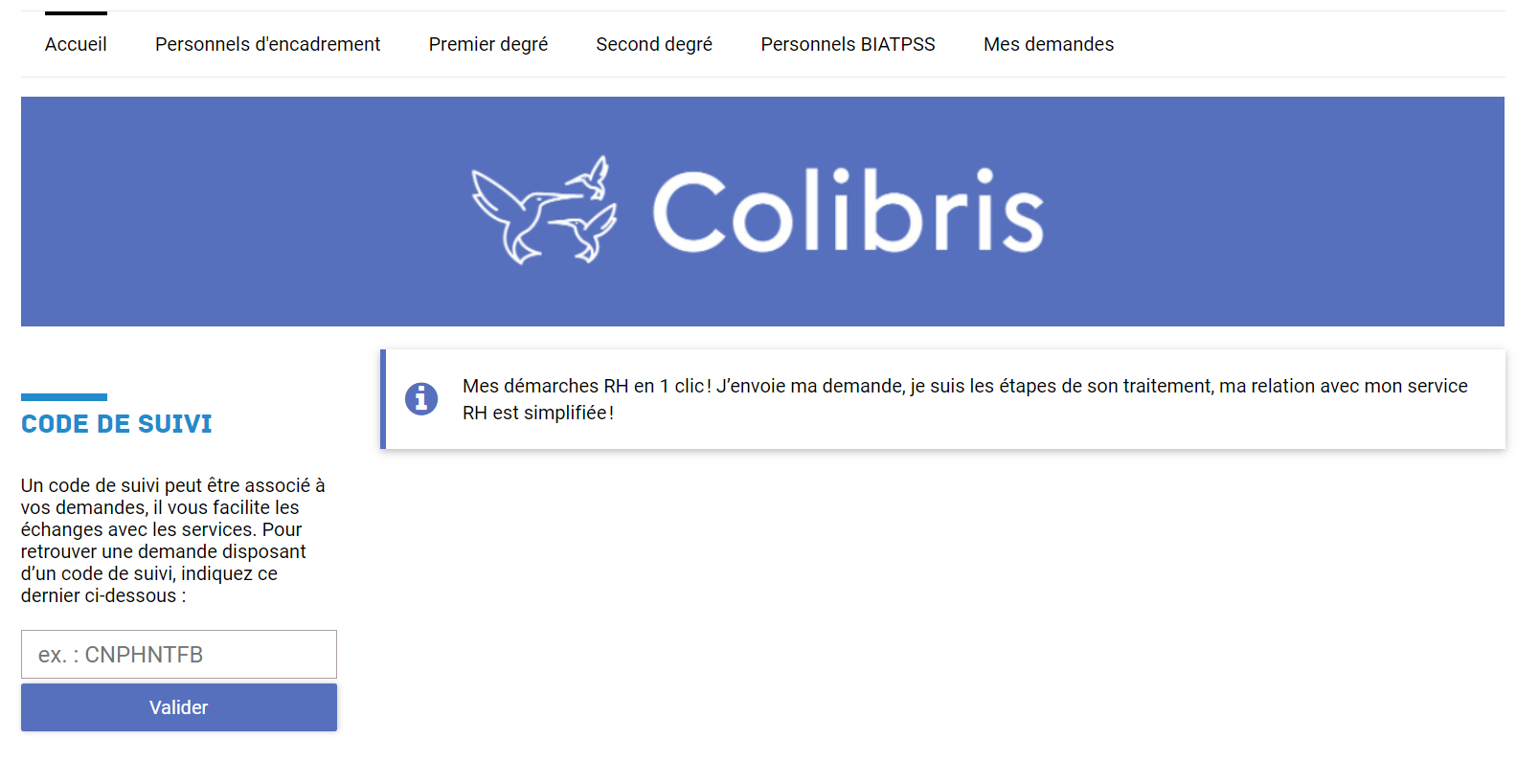 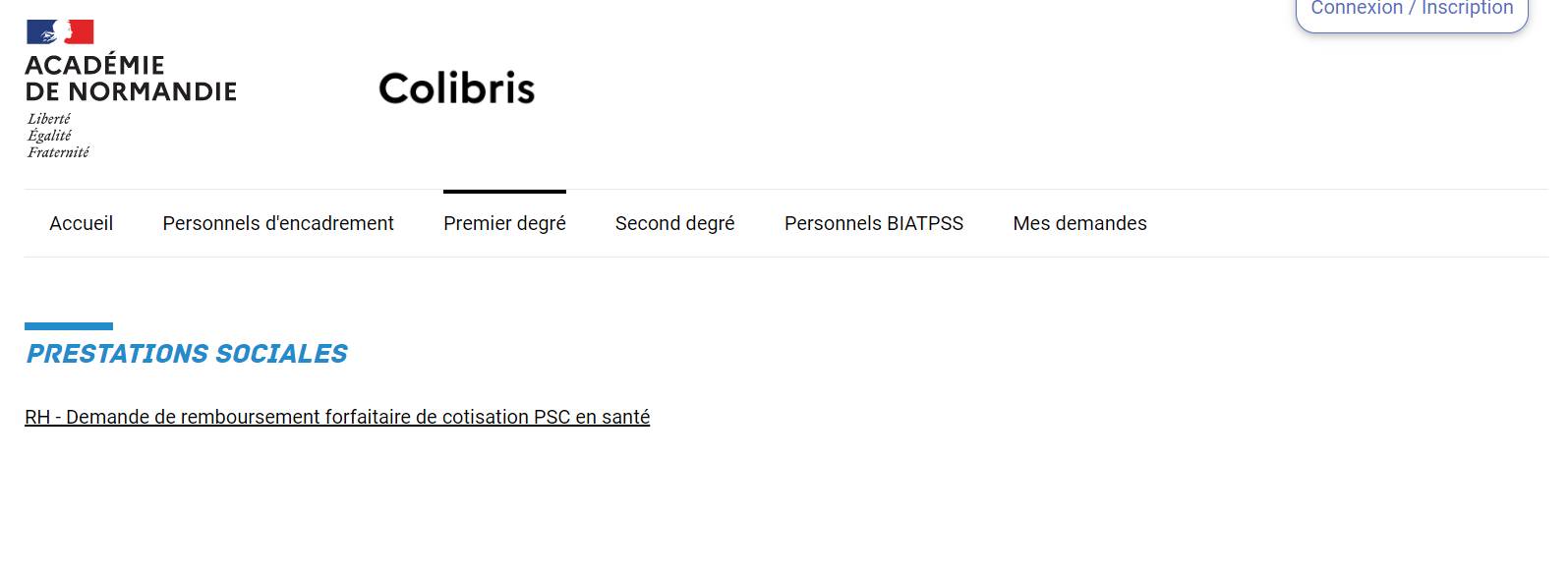 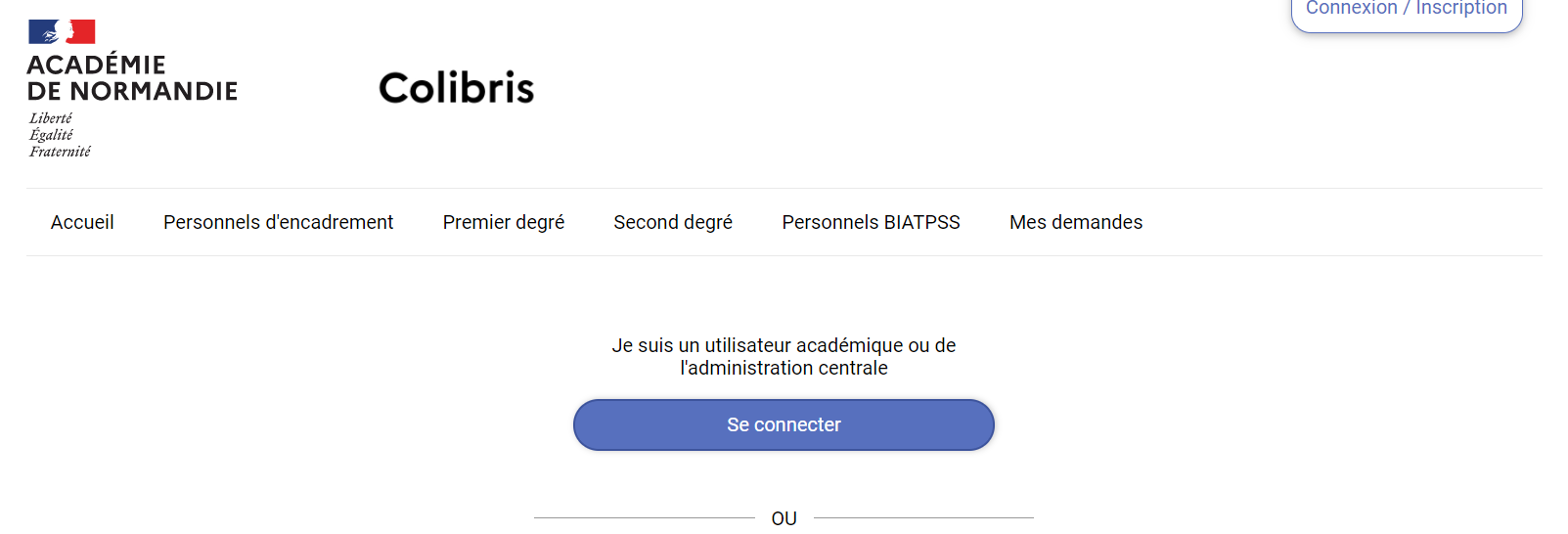 On se connecte avec ses identifiants i-prof
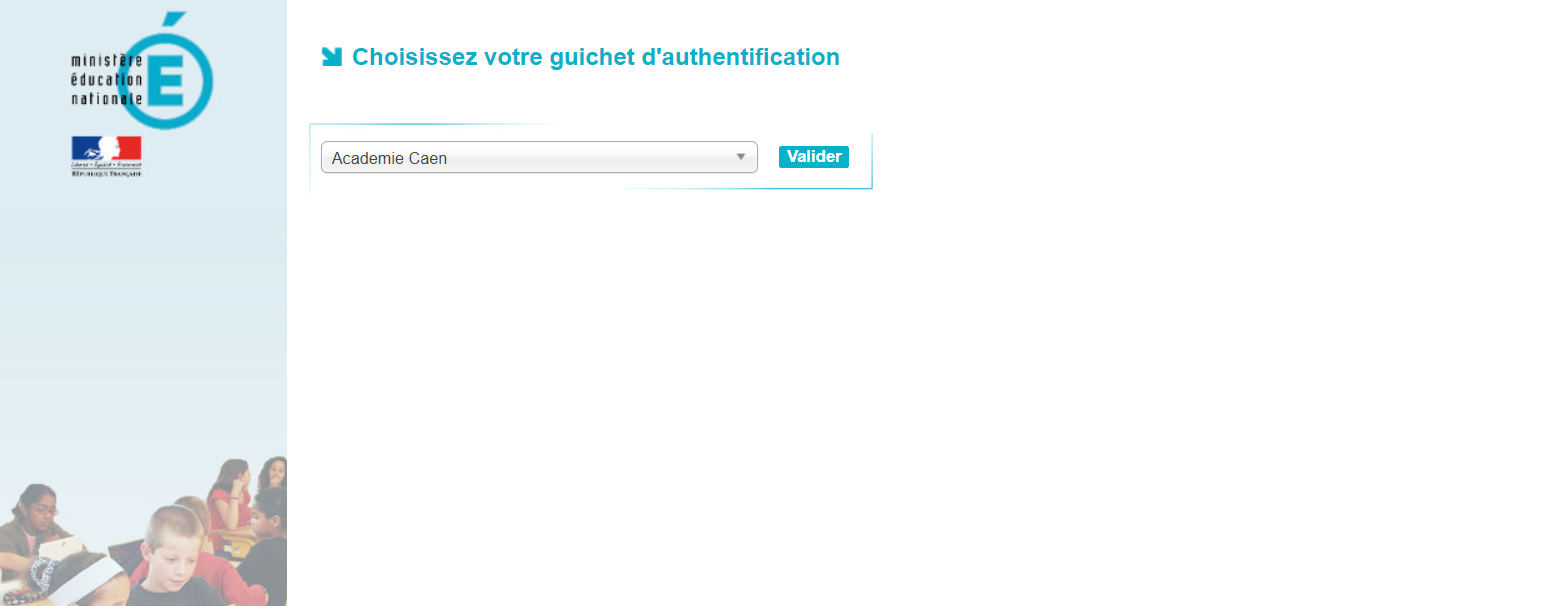 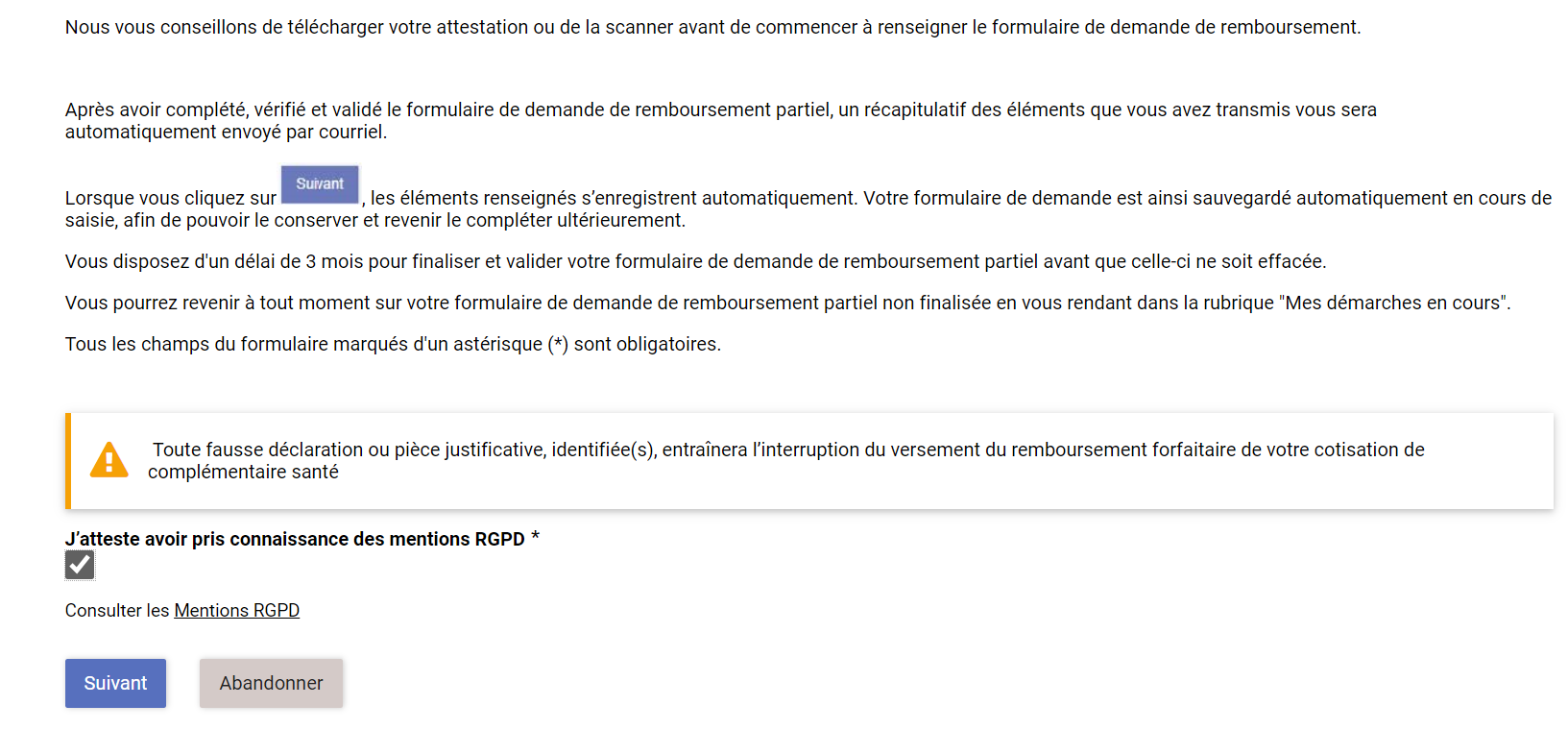